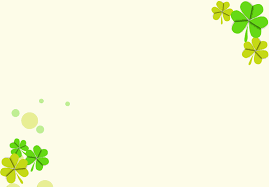 Buổi 1- 03/5/2023
ÔN TẬP TRUYỆN TRUNG ĐẠI
VĂN BẢN
CHUYỆN NGƯỜI CON GÁI NAM XƯƠNG
                                     (Nguyễn Dữ)
GV:Hoàng Thị Thu Nga
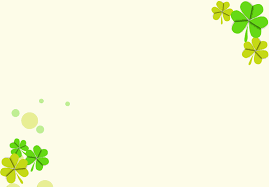 A. KIẾN THỨC CƠ BẢN
I. TÁC GIẢ, TÁC PHẨM
1. Tác giả
       - Nguyễn Dữ (chưa rõ năm sinh năm mất), quê Hải Dương.
       - Nguyễn Dữ sống vào nửa đầu thế kỉ XVI, thời kì triều đình nhà Lê bắt đầu khủng hoảng, các tập đoàn phong kiến Lê, Trịnh ,Mạc tranh giành quyền lực, gây ra những cuộc nội chiến kéo dài.
       - Ông học rộng, tài cao nhưng chỉ làm quan một năm rồi cáo về sống ẩn dật ở vùng núi Thanh Hóa.
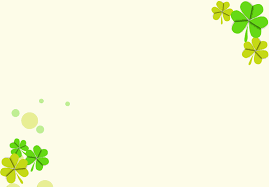 I. TÁC GIẢ, TÁC PHẨM
2. Tác phẩm
a. Xuất xứ:



b. Thể loại: 
      - Truyện truyền kì (những truyện kì lạ được lưu truyền).
      - Viết bằng chữ Hán, được xem là “Thiên cổ kì bút” (áng văn hay ngàn đời).
Chuyện người con gái Nam Xương là một trong hai mươi truyện, trích trong tác phẩm Truyền kì mạn lục (ghi chép tản mạn những truyện kì lạ). Có nguồn gốc từ truyện dân gian “Vợ chàng Trương”.
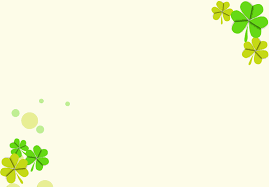 I. TÁC GIẢ, TÁC PHẨM
2. Tác phẩm
a. Xuất xứ
b. Thể loại 
c. Ngôi kể: 
- Tác dụng: 
           + Tạo tính chân thực, khách quan
           + Không gian truyện được mở rộng
           + Người kể dễ dàng đan xen những suy nghĩ, bình luận làm câu chuyện thêm sinh động.
d. Phương thức biểu đạt: tự sự + miêu tả + biểu cảm.
ngôi thứ ba.
I. TÁC GIẢ, TÁC PHẨM
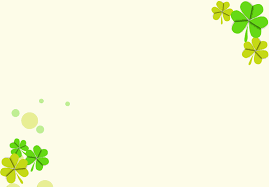 e. Tóm tắt:
(?Truyện kể về ai? Kể như thế nào?)
      - Truyện kể về Vũ Thị Thiết (Vũ Nương), người con gái quê ở Nam Xương, thùy mị, nết na, xinh đẹp, được Trương sinh cưới về làm vợ.
      - Trương Sinh là con nhà hào phú nhưng thất học, có tính đa nghi, hay ghen. Giặc đến Trương Sinh bị triều đình bắt đi lính.
      - Vũ Nương ở nhà phụng dưỡng mẹ già và nuôi con nhỏ. Để dỗ con, tối tối, nàng thường chỉ bóng mình trên tường mà bảo đó là cha nó. Mẹ Trương Sinh vì nhớ con ốm rồi mất, nàng hết lòng thương xót, lo liệu ma chay chu đáo như với cha mẹ đẻ. 
    - Giặc tan, Trương Sinh về, mẹ già mất, con đang tập nói, ngây thơ nói với chàng về người đêm đêm vẫn đến nhà chàng. Sẵn có tính hay ghen nay thêm hiểu lầm Trương Sinh mắng nhiếc đuổi vợ đi. Vũ Nương bị oan, không thể thanh minh, đã gieo mình xuống sông Hoàng Giang tự vẫn.
I. TÁC GIẢ, TÁC PHẨM
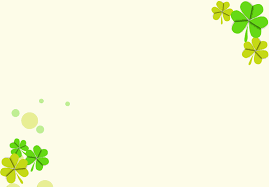 e. Tóm tắt:
- Một đêm, sau khi vợ mất, Trương Sinh cùng con ngồi bên ngọn đèn, đứa trẻ chỉ bóng chàng trên tường và nói là cha Đản lại đến. Chàng Trương hiểu ra sự thật, biết vợ bị oan thì đã muộn.
      - Phan Lang, người cũng bị nạn, chết đuối cũng được Linh Phi cứu, gặp Vũ Nương trong bữa tiệc ở thủy cung, hai người trò chuyện. Khi Phan Lang được trở về trần gian Vũ Nương gửi chiếc hoa vàng cùng lời nhắn cho Trương Sinh, Trương Sinh lập đàn giải oan trên bến Hoàng Giang, Vũ Nương hiện về trên chiếc kiệu hoa nhưng ở giữa dòng nói lời từ biệt rồi biến mất.
I. TÁC GIẢ, TÁC PHẨM
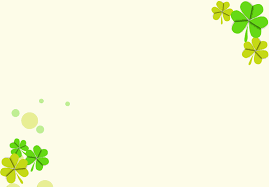 g. Giá trị nội dung, nghệ thuật
* Giá trị nội dung:
- Hiện thực:
   + Chuyện phản ánh hiện thực xã hội phong kiến bất công với chế độ nam quyền, chà đạp lên số phận người phụ nữ.
   + Phản ánh số phận con người chủ yếu qua số phận người phụ nữ: chịu nhiều oan khuất và bế tắc.
   + Phản ánh chế độ phong kiến với những cuộc chiến tranh phi nghĩa liên miên, làm cho cuộc sống của người dân càng rơi vào bế tắc.
I. TÁC GIẢ, TÁC PHẨM
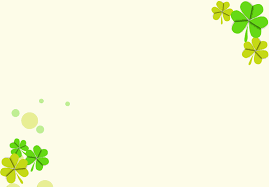 - Nhân đạo: 
      + Ca ngợi vẻ đẹp người phụ nữ Việt Nam qua nhân vật Vũ Nương.
     + Thể hiện niềm thương cảm đối với số phận oan nghiệt của người phụ nữ và ước mơ, khát vọng về một cuộc sống công bằng, hạnh phúc cho họ.
     + Gián tiếp lên án, tố cáo xã hội phong kiến bất công.
* Giá trị nghệ thuật: 
- Xây dựng tình huống truyện độc đáo.
- Nghệ thuật kể chuyện đặc sắc.
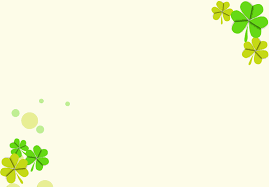 II. TÌM HIỂU VĂN BẢN
Nhân vật Vũ Nương
a. Vẻ đẹp của Vũ Nương
- Vũ Nương là người con gái thùy mị, nết na, tư dung tốt đẹp.
- Vũ Nương là người có vẻ đẹp đức hạnh.
* Vũ Nương là một người vợ thủy chung:
- Mới về nhà chồng, hiểu Trương Sinh có tính đa nghi, nàng luôn giữ gìn khuôn phép.
- Khi tiễn chồng đi lính nàng chỉ thiết tha “ngày về mang theo được hai chữ bình yên”.
- Khi chồng đi lính, nàng da diết nhớ chồng, luôn thấy hình bóng mình bên chồng.
- Khi bị nghi oan, nàng nhẫn nhục, cố gắng hàn gắn hạnh phúc gia đình đang có nguy cơ tan vỡ.
- Sống ở thủy cung nặng tình với quê hương, với chồng con.
GV:Hoàng Thị Thu Nga
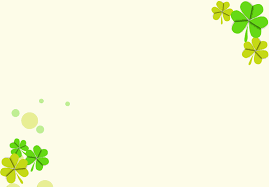 II. TÌM HIỂU VĂN BẢN
* Vũ Nương là một người con dâu hiếu thảo:
- Thay chồng chăm sóc mẹ.
- Mẹ chồng ốm nàng thuốc thang, lễ bái, nói lời ngọt ngào khuyên lơn.
- Mẹ chồng mất: nàng hết lòng thương xót, lo liệu ma chay chu đáo như đối với cha mẹ đẻ (lời mẹ chồng trước lúc qua đời đã thể hiện tấm lòng hiếu thảo hết mực của Vũ Nương).
* Vũ Nương là một người mẹ yêu thương con: 
- Yêu thương chăm sóc con.
- Chỉ cái bóng mình trên tường để dỗ dành con.
* Vũ Nương là người phụ nữ trọng nhân phẩm và tình nghĩa:
- Vũ Nương đã chọn cái chết để tự minh oan cho mình, để bảo vệ nhân phẩm của người phụ nữ.
Dù nhớ về quê hương nhưng nàng vẫn quyết giữ lời hứa với Linh Phi -> coi trọng tình nghĩa.
 Tóm lại, Vũ Nương là người phụ nữ  đẹp có đầy đủ những phẩm chất cao quý của người phụ nữ Việt Nam: hiếu thảo, thủy chung, nhân hậu.
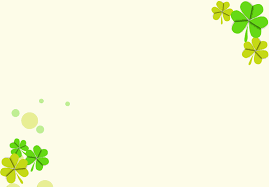 II. TÌM HIỂU VĂN BẢN
b. Số phận của Vũ Nương 
- Vũ Nương bị chính người mà mình hết lòng yêu thương nghi ngờ là không chung thủy phải tìm đến cái chết bi phẫn.
- Nguyên nhân:
   + Do chiếc bóng của Vũ Nương và lời nói ngây thơ của đứa con. 
   + Do Trương Sinh ít học, hay ghen, gia trưởng.
   + Do xã hội phong kiến bất công: trọng nam khinh nữ.
   + Do chiến tranh phi nghĩa gây ra những cảnh sinh li tử biệt, làm chia rẽ hạnh phúc lứa đôi.
Tóm lại, Vũ nương là người có phẩm chất cao quý nhưng số phận đau thương là hình ảnh tiêu biểu của người phụ nữ Việt Nam thời phong kiến để lại trong lòng người đọc niềm thương cảm sâu sắc.
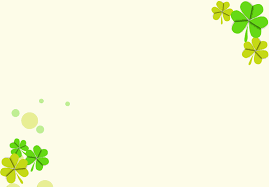 1. Phân tích vẻ đẹp của Vũ Nương  (tham khảo)
    - Đọc truyện “Chuyện người con gái Nam Xương” của tác giả Nguyễn Dữ,  hẳn mỗi chúng ta đều cảm mến Vũ Nương, bởi nàng có rất nhiều vẻ đẹp. Vũ Nương được giới thiệu là người con gái quê ở Nam Xương “tính đã thùy mị, nết na, lại thêm tư dung tốt đẹp”. Cách giới thiệu của tác giả đã cho thấy Vũ Nương có một vẻ đẹp hoàn thiện từ dung nhan đến phẩm chất, tâm hồn.
   - Vẻ đẹp của Vũ Nương được tỏa sáng khi nàng bước vào cuộc sống gia đình, làm vợ, làm dâu, làm mẹ. Đối với chồng Vũ Nương là một người vợ thủy chung, yêu chồng tha thiết. Biết chồng có tính hay ghen “nàng luôn giữ gìn khuôn phép, không từng để lúc nào vợ chồng phải đến thất hòa”. Khi tiễn chồng đi lính, nàng rót chén rượu đầy mời chồng và dặn dò những lời tình nghĩa, thiết tha, nàng chỉ mong chồng trở về mang theo được hai chữ “bình yên”. Khi xa chồng, nàng luôn thương nhớ không nguôi “mỗi khi thấy bướm lượn đầy vườn; mây che kín núi thì nỗi buồn góc bể chân trời không thể nào ngăn được”. Lúc nhớ chồng, nàng lại chỉ bóng mình trên tường bảo với con đó là “cha Đản”. Nàng còn thay chồng chăm sóc mẹ chồng lúc ốm đau, lo ma chay tử tế lúc bà chết. Thế nhưng Trương Sinh trở về chỉ nghe lời con nhỏ mà nghi oan cho nàng. Khi bị chồng nghi oan nàng đã cố thanh minh cho chồng hiểu, để giữ gìn hạnh phúc gia đình.
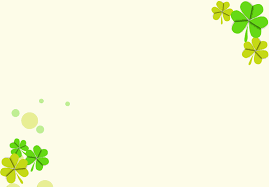 Nhưng rồi, cái hạnh phúc gia đình đó của nàng không thể hàn gắn nổi, nàng đã ra bến sông Hoàng Giang tự vẫn, hành động của nàng là để bảo toàn danh dự, để chứng tơ cho chồng thấy tấm lòng chung thủy, trong sạch của mình với chồng. 
   + Đối với mẹ chồng, Vũ Nương là một người con dâu hiếu thảo. Mẹ chồng nàng vì thương nhớ con trai nên đã lâm bệnh nặng : những lúc mẹ già ốm đau nàng tận tình chăm sóc chu đáo “hết sức thuốc thang lễ bái thần phật và lấy lời ngọt ngào, khôn khéo khuyên lơn”. Khi mẹ chồng mất, nàng hết lời thương xót “phàm việc ma chay tế lễ, lo liệu như đối với cha mẹ đẻ mình”.
    + Đối với bé Đản- con trai nàng thì Vũ Nương hết lòng yêu thương con. Để dỗ con nàng đã chỉ bóng mình trên vách bảo đó là cha Đản để đứa con có được cảm giác sống bên cạnh người cha của mình.
- Vẻ đẹp của Vũ Nương còn được Nguyễn Dữ hoàn thiện hơn khi để nàng được sống dưới thủy cung. Mặc dù được sống sung sướng nhưng Vũ Nương vẫn nặng tình với cuộc đời, luôn thương nhớ chồng con, lo lắng cho phần mộ tổ tiên, khát khao được minh oan và phục hồi danh dự, được giải oan rồi lại quay trở về sống với Linh phi, để giữ trọn lời thề sống chết không bỏ người đã cứu mình. Qua đây ta thấy Vũ Nương còn là người sống trọng tình nghĩa, trọng danh dự, nhân phẩm.
Tóm lại, Nguyễn Dữ đã hết lời ca ngợi, đề cao những phẩm chất tốt đẹp của người phụ nữ qua hình tượng Vũ Nương, điều này cho thấy Nguyễn dữ là một nhà văn có tấm long, trái tim nhân đạo cao đẹp.
Đọc “Chuyện người con gái Nam Xương” trích trong áng thiên cổ kì bút của Nguyễn Dữ, hẳn mỗi chúng ta đều xót thương trước số phận khổ đau của người phụ nữ trong xã hội phong kiến nam quyền qua nhân vật Vũ Nương. Sống trong xã hội hà khắc bất công, người phụ nữ không được tự do yêu đương. Cuộc hôn nhân của Vũ Nương với Trương Sinh không bình đẳng chẳng qua là một cuộc mua bán. Trương Sinh xin mẹ “trăm lạng vàng” để cưới Vũ Nương. Sự cách biệt giàu nghèo khiến Vũ Nương luôn sống trong mặc cảm “thiếp vốn con nhà kẻ khó, được nương tựa nhà giàu” và cũng là cái thế để Trương Sinh đối xử với vợ một cách vũ phu, thô bạo gia trưởng. Người phụ nữ sống trong xã hội đó dù có đầy đủ phẩm chất cao đẹp công – dung – ngôn – hạnh nhưng cuộc đời của họ là một bể dâu. Vũ Nương hiếu thảo là vậy; yêu thương chăm sóc “xót thương” mẹ chồng như “cha mẹ đẻ”; đảm đang là thế: thay chồng chăm sóc mẹ già, nuôi dạy con thơ; và còn thủy chung yêu thương chồng hết mực. Vậy mà chỉ vì lời con trẻ ngây thơ mà Trương sinh hồ đồ, độc đoán “mắng nhiếc”, “đánh đuổi” Vũ Nương ra khỏi nhà không cho nàng thanh minh đã buộc nàng phải tìm đến cái chết để tự minh oan cho mình. Cái chết đầy uất ức của Vũ Nương không hề làm cho lương tâm Trương Sinh day dứt, anh ta cũng không bị xã hội lên án ngay cả khi biết Vũ Nương bị oan, Trương Sinh cũng coi như vì “việc trót đã qua rồi” – kẻ bức tử Vũ Nương coi mình hoàn toàn vô tội. Đọc tác phẩm ta thật sự cảm thương sâu sắc trước số phận oan trái của người phụ nữ dưới chế độ nam quyền, đồng thời căm phẫn lên án cách xử sự bội bạc, thái độ bảo thủ, gia trưởng của chế độ nam quyền. Tóm lại, cuộc sống số phận khổ đau oan nghiệt của Vũ Nương cũng là cuộc đời số phận của người phụ nữ trong xã hội cũ mà sau này nhà thơ Nguyễn Du có viết: 
                                     “Đau đớn thay phận đàn bà
                                Lời rằng bạc mệnh cũng là lời chung”.
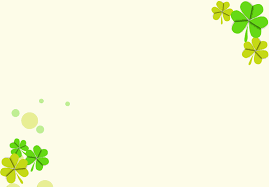 Số phận của Vũ Nương
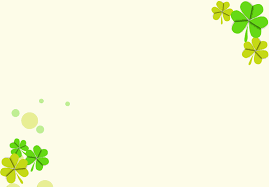 II. TÌM HIỂU VĂN BẢN
2. Nguyên nhân cái chết của Vũ Nương:
a. Nguyên nhân trực tiếp: Chiếc bóng trên vách khiến bé Đản ngộ nhận đó là cha mình, khi người cha thật trở về thì không chịu nhận và vô tình gây ra hiểu lầm dẫn đến người mẹ bị nghi oan.
b. Nguyên nhân gián tiếp:
- Tính cách của Trương Sinh: đa nghi, độc đoán, gia trưởng.
- Cuộc hôn nhân không bình đẳng: Vũ Nương vốn là “con kẻ khó” được Trương Sinh đem trăm lạng vàng mà cưới về. Hơn nữa xã hội cũ “trọng nam khinh nữ”, người phụ nữ trong gia đình không có tiếng nói, Vũ Nương không thể minh oan cho mình.
- Chiến tranh phong kiến: Trương Sinh phải đi lính, nên không có cơ hội hiểu vợ.
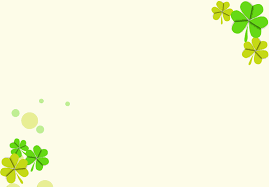 II. TÌM HIỂU VĂN BẢN
3. Ý nghĩa của chi tiết kỳ ảo
* Các chi tiết kỳ ảo trong câu chuyện:
- Phan Lang nằm mộng rồi thả rùa.
- Phan Lang gặp nạn, lạc vào động rùa, gặp Linh Phi, được cứu giúp; gặp lại Vũ Nương, được sứ giả của Linh Phi rẽ đường nước đưa về dương thế.
- Vũ Nương hiện về trong lễ giải oan trên bến Hoàng Giang giữa lung linh, huyền ảo rồi lại biến đi mất.
* Ý nghĩa của các chi tiết kỳ ảo:
- Cách kết thúc này làm nên đặc trưng của thể loại truyện truyền kỳ.
- Làm hoàn chỉnh thêm nét đẹp vốn có của Vũ Nương: nặng tình, nặng nghĩa, quan tâm đến chồng con, phần mộ tổ tiên, khao khát được phục hồi danh dự.
- Tạo nên một kết thúc phần nào có hậu cho câu chuyện.
- Thể hiện về ước mơ, về lẽ công bằng ở cõi đời của nhân dân ta.
    - Chi tiết kỳ ảo đồng thời cũng không làm mất đi tính bi kịch của câu chuyện.
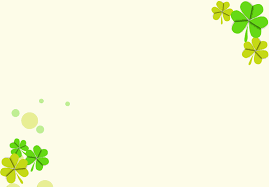 B. LUYỆN ĐỀ
ĐỀ ĐỌC- HIỂU SỐ 1
Đọc đoạn văn sau và thực hiện các yêu cầu bên dưới:
“ Vũ Thị Thiết, người con gái Nam Xương, tính tình đã thùy mị, nết na, lại thêm tư dung tốt đẹp. Trong làng có chàng Trương Sinh, mến vì dung hạnh, xin mẹ đem trăm lạng vàng cưới về. Song Trương Sinh có tính đa nghi, đối với vợ phòng ngừa quá sức. Nàng cũng giữ gìn khuôn phép, không từng để lúc nào vợ chồng phải bất hòa. Cuộc sum vầy chưa được bao lâu thì xảy ra việc triều đình bắt lính đi đánh giặc Chiêm. Trương tuy con hào phú nhưng không có học, nên phải ghi trong sổ lính vào loại đầu”.
Câu 1: Cho biết tên văn bản, tác giả có chứa đoạn trích trên?
Câu 2: Đoạn trích trên được viết theo phương thức biểu đạt nào?
Câu 3: Nội dung của đoạn trích trên là gì?
Câu 4: Giải thích cụm từ “tư dung tốt đẹp” và từ “dung hạnh” được sử dụng trong hai câu đầu đoạn trích.
Câu 5: Em hãy chỉ ra phương thức liên kết trong đoạn văn trên?
Câu 6: Tìm thành phần biệt lập được sử dụng trong đoạn trích trên?
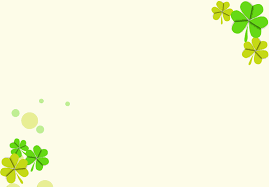 B. LUYỆN ĐỀ
ĐỀ ĐỌC- HIỂU SỐ 1
Câu 1: Cho biết tên văn bản, tác giả có chứa đoạn trích trên?
     -  Văn bản: Chuyện người con gái Nam Xương
     - Tác giả: Nguyễn Dữ
Câu 2: Đoạn trích trên được viết theo phương thức biểu đạt nào?
     - Phương thức biểu đạt: tự sự.
Câu 3: Nội dung của đoạn trích trên là gì?
     - Nội dung chính: giới thiệu về nhân vật Vũ Nương - người con gái đẹp người đẹp nết được Trương Sinh, con nhà hào phú, cưới về làm vợ.
Câu 4: Giải thích cụm từ “tư dung tốt đẹp” và từ “dung hạnh” được sử dụng trong hai câu đầu đoạn trích.
Tư dung tốt đẹp: nhan sắc và dáng vẻ tốt đẹp.
Dung hạnh: chỉ nhan sắc và đức hạnh.
Ý nói Vũ Nương là người con gái không chỉ đẹp về ngoại hình, dung nhan mà còn có đức hạnh.
GV:Hoàng Thị Thu Nga
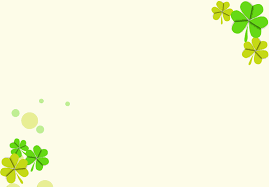 B. LUYỆN ĐỀ
ĐỀ ĐỌC- HIỂU SỐ 1
Câu 5: Em hãy chỉ ra phương thức liên kết trong đoạn văn trên?
    - Phép nối: từ ngữ để nối “song”.
    - Phép thế: từ “nàng”, “vợ” thay thế cho từ “Vũ Nương”.
    - Phép lặp: từ “Trương Sinh”.
Câu 6: Tìm thành phần biệt lập được sử dụng trong đoạn trích trên?
     Thành phần biệt lập: thành phần phụ chú (người con gái quê ở Nam Xương), nhằm bổ sung thông tin về quê quán cho nhân vật được kể.
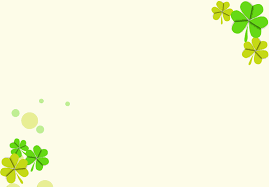 B. LUYỆN ĐỀ
ĐỀ ĐỌC- HIỂU SỐ 2
Đọc đoạn trích sau và thực hiện các yêu cầu bên dưới:
Nàng bất đắc dĩ nói:
- Thiếp sở dĩ nương tựa vào chàng, vì có cái thú vui nghi gia nghi thất. Nay đã bình rơi trâm gãy, mây tạnh mưa tan, sen rũ trong ao, liễu tàn trước gió; khóc tuyết bông hoa rụng cuống, kêu xuân cái én lìa đàn, nước thẳm buồm xa, đâu còn có thể lên núi Vọng Phu kia nữa.
                                          ( Chuyện người con gái Nam Xương- Nguyễn Dữ)
Câu 1: Vũ Nương nói câu nói trên trong hoàn cảnh nào?
Câu 2: Cụm từ “thú vui nghi gia nghi thất” có nghĩa là gì?
Câu 3: Tìm một câu thành ngữ trong đoạn văn. 
Câu 4: Chỉ ra phép tu từ được sử dụng trong đoạn văn trên, nêu tác dụng?
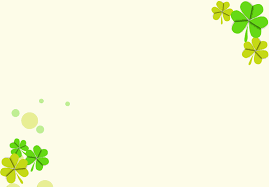 B. LUYỆN ĐỀ
ĐỀ ĐỌC- HIỂU SỐ 2
Câu 1: Vũ Nương nói câu nói trên trong hoàn cảnh nào?
    Vũ Nương nói câu trên khi bị chồng nghi oan - nàng hai lòng, không chung thủy.
Câu 2: Cụm từ “thú vui nghi gia nghi thất” có nghĩa là gì?
    Thú vui nghi gia nghi thất: ý nói nên cửa nên nhà, thành vợ thành chồng, cùng nhau xây dựng hạnh phúc gia đình.
Câu 3: Tìm một câu thành ngữ trong đoạn văn. 
      - bình rơi trâm gãy, mây tạnh mưa tan
Câu 4: Chỉ ra phép tu từ được sử dụng trong đoạn văn trên, nêu tác dụng?
 Trong câu nói của Vũ Nương có nhiều hình ảnh mang tính ẩn dụ:
    + Bình rơi trâm gãy.
    + Sen rũ trong ao.
    + Liễu tàn trước gió.
    + Kêu xuân cái én lìa đàn.
    + Nước thẳm buồm xa.
    + Lên núi vọng phu.
- Chọn phân tích hình ảnh ẩn dụ “bình rơi trâm gãy” hình ảnh của sự chia lìa, tan vỡ, mượn hình ảnh trâm gãy, bình rơi để nói về hiện trạng tình vợ chồng của Vũ Nương nay đã tan vỡ.
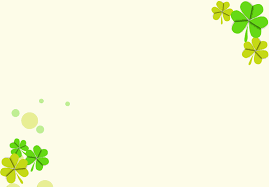 B. LUYỆN ĐỀ
ĐỀ ĐỌC- HIỂU SỐ 3
Đọc đoạn trích sau và trả lời câu hỏi bên dưới:
      “Kẻ bạc mệnh này duyên phận hẩm hiu, chồng con rẫy bỏ, điều đâu bay buộc, tiếng chịu nhuốc nhơ, thần sông có linh, xin ngày chứng giám. Thiếp nếu đoan trang giữ tiết, trinh bạch gìn lòng, vào nước xin làm ngọc Mị Nương, xuống đất xin làm cỏ Ngu mĩ. Nhược bằng lòng chim dạ cá, lừa chồng dối con, dưới xin làm mồi cho cá tôm, trên xin làm cơm cho diều quạ, và xin chịu khắp mọi người phỉ nhổ”.
Câu 1: Lời nói của Vũ Nương chứng tỏ điều gì về nhân vật này?
Câu 2: Nguyên nhân nào dẫn tới cái chết của Vũ Nương?
Câu 3: Trong “Chuyện người con gái Nam Xương”, chi tiết cái bóng có ý nghĩa gì?
Câu 4: Viết đoạn văn quy nạp (khoảng 12 câu) có sử dụng phép lặp và lời dẫn trực tiếp, phân tích vẻ đẹp của nhân vật Vũ Nương.
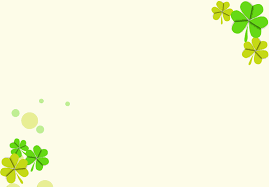 B. LUYỆN ĐỀ
ĐỀ ĐỌC- HIỂU SỐ 3
Câu 1: Lời nói của Vũ Nương chứng tỏ điều gì về nhân vật này?
     - Lời nói của Vũ Nương chứng tỏ nàng là người ngay thẳng, trong sạch.
     - Lời than của nàng trước trời cao, sông thẳm là sự minh chứng cho tấm lòng trinh bạch, nàng muốn được thần sông chứng giám cho nỗi oan khuất cũng như ghi nhận đức hạnh của nàng.
Câu 2: Nguyên nhân nào dẫn tới cái chết của Vũ Nương?
 Nguyên nhân dẫn tới cái chết của Vũ Nương
    - Nguyên nhân trực tiếp: lời nói ngây thơ của đứa con (bé Đản), bé Đản không chịu nhận Trương Sinh là cha.
    - Nguyên nhân gián tiếp:
       + Do người chồng tính tình đa nghi, hay ghen, gia trưởng, ít học, hồ đồ.
       + Chiến tranh phi nghĩa nổ ra, gây ra sinh li từ biệt.
       + Do xã hội phong kiến trọng nam khinh nữ, lời nói của người phụ nữ không được coi trọng.
III. LUYỆN ĐỀ
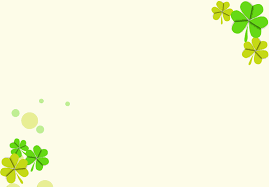 ĐỀ ĐỌC- HIỂU SỐ 3
Câu 3: Trong “Chuyện người con gái Nam Xương”, chi tiết cái bóng có ý nghĩa gì?
Cái bóng trong câu chuyện có ý nghĩa đặc biệt vì đây là chi tiết tạo nên cách thắt nút, mở nút hết sức bất ngờ.
- Cái bóng có ý nghĩa thắt nút câu chuyện vì :
+ Đối với Vũ Nương: Trong những ngày chồng đi xa, vì thương nhớ chồng, vì không muốn con nhỏ thiếu vắng bóng người cha nên hàng đêm, Vũ Nương đã chỉ bóng mình trên tường, nói dối con đó là cha nó. Lời nói dối của Vũ Nương với mục đích hoàn toàn tốt đẹp.
+ Đối với bé Đản: Mới 3 tuổi, còn ngây thơ, chưa hiểu hết những điều phức tạp nên đã tin là có một người cha đêm nào cũng đến, mẹ đi cũng đi, mẹ ngồi cũng ngồi, nhưng nín thin thít và không bao giờ bế nó.
+ Đối với Trương Sinh: Lời nói của bé Đản về người cha khác (chính là cái bóng) đã làm nảy sinh sự nghi ngờ vợ không thuỷ chung, nảy sinh thái độ ghen tuông và lấy đó làm bằng chứng để về nhà mắng nhiếc, đánh đuổi Vũ Nương đi để Vũ Nương phải tìm đến cái chết đầy oan ức.
- Cái bóng cũng là chi tiết mở nút câu chuyện.
   Chàng Trương sau này hiểu ra nỗi oan của vợ cũng chính là nhờ cái bóng của chàng trên tường được bé Đản gọi là cha.
   Bao nhiêu nghi ngờ, oan ức của Vũ Nương đều được hoá giải nhờ cái bóng.
- Chính cách thắt, mở nút câu chuyện bằng chi tiết cái bóng đã làm cho cái chết của Vũ Nương thêm oan ức, giá trị tố cáo đối với xã hội phong kiến nam quyền đầy bất công với người phụ nữ càng thêm sâu sắc hơn.
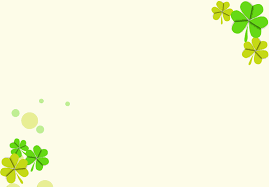 B. LUYỆN ĐỀ
ĐỀ ĐỌC- HIỂU SỐ 3
Câu 4: Viết đoạn văn quy nạp (khoảng 12 câu) có sử dụng phép lặp và lời dẫn trực tiếp, phân tích vẻ đẹp của nhân vật Vũ Nương.
Vẻ đẹp của Vũ Nương
- Vũ Nương là người con gái thùy mị, nết na, tư dung tốt đẹp.
- Vũ Nương là người có vẻ đẹp đức hạnh.
* Vũ Nương là một người vợ thủy chung:
- Mới về nhà chồng, hiểu Trương Sinh có tính đa nghi, nàng luôn giữ gìn khuôn phép.
- Khi tiễn chồng đi lính nàng chỉ thiết tha “ngày về mang theo được hai chữ bình yên”.
- Khi chồng đi lính, nàng da diết nhớ chồng, luôn thấy hình bóng mình bên chồng.
- Khi bị nghi oan, nàng nhẫn nhục, cố gắng hàn gắn hạnh phúc gia đình đang có nguy cơ tan vỡ.
- Sống ở thủy cung nặng tình với quê hương, với chồng con.
GV:Hoàng Thị Thu Nga
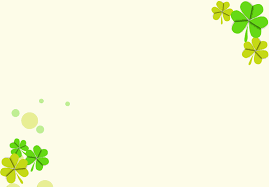 * Vũ Nương là một người con dâu hiếu thảo:
- Thay chồng chăm sóc mẹ.
- Mẹ chồng ốm nàng thuốc thang, lễ bái, nói lời ngọt ngào khuyên lơn.
- Mẹ chồng mất: nàng hết lòng thương xót, lo liệu ma chay chu đáo như đối với cha mẹ đẻ (lời mẹ chồng trước lúc qua đời đã thể hiện tấm lòng hiếu thảo hết mực của Vũ Nương).
* Vũ Nương là một người mẹ yêu thương con: 
- Yêu thương chăm sóc con.
- Chỉ cái bóng mình trên tường để dỗ dành con.
* Vũ Nương là người phụ nữ trọng nhân phẩm và tình nghĩa:
- Vũ Nương đã chọn cái chết để tự minh oan cho mình, để bảo vệ nhân phẩm của người phụ nữ.
Dù nhớ về quê hương nhưng nàng vẫn quyết giữ lời hứa với Linh Phi -> coi trọng tình nghĩa.
 Tóm lại, Vũ Nương là người phụ nữ  đẹp có đầy đủ những phẩm chất cao quý của người phụ nữ Việt Nam: hiếu thảo, thủy chung, nhân hậu.
GV:Hoàng Thị Thu Nga